Coup d'état
Against
The Content
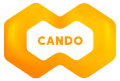 Babak Bonyadi
Ab
Why and How
Google works?
ou
st
studio.
t
?
SEO
Insert picture
Right click/send to back
Good
Content
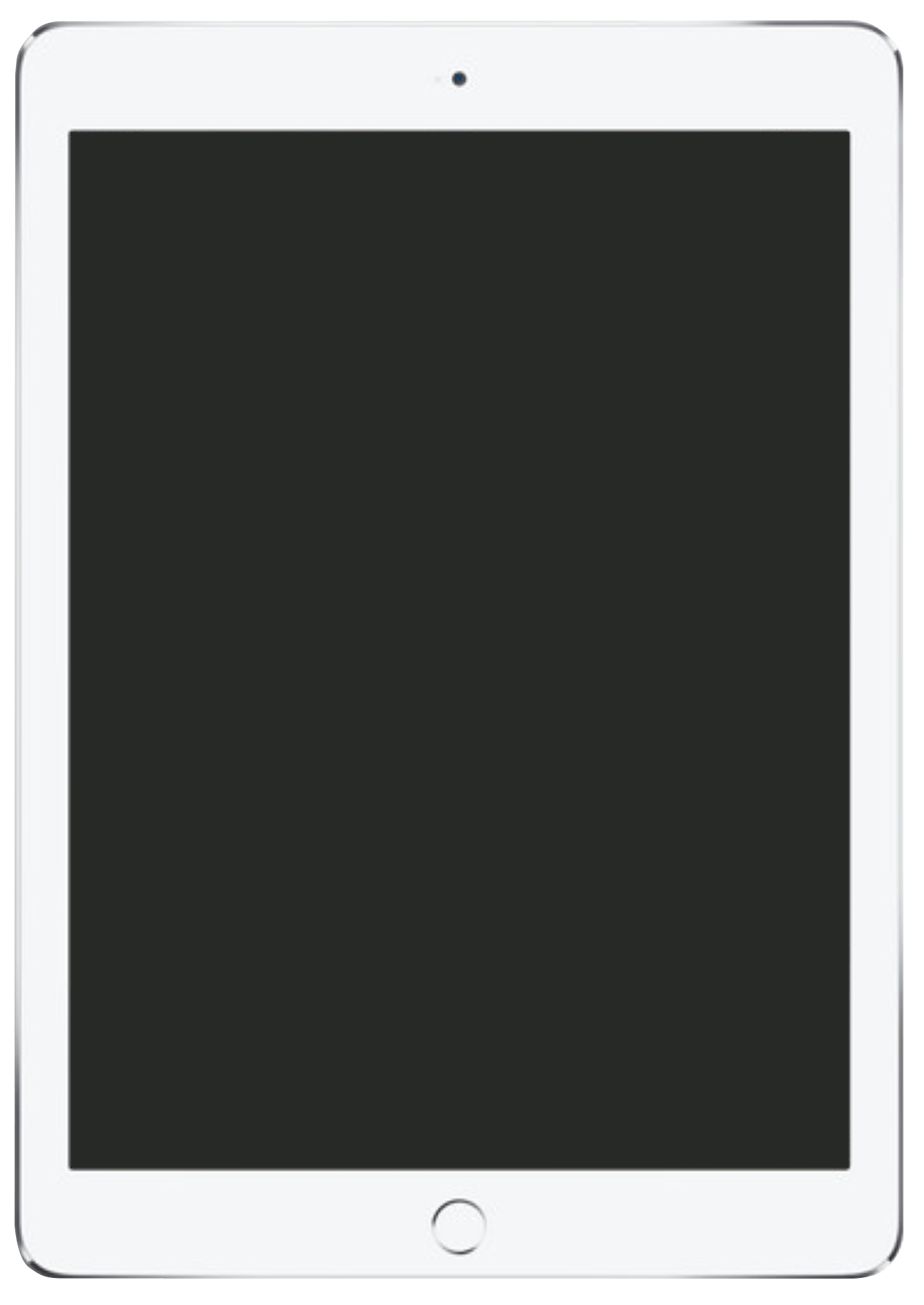 Shareability
Readability
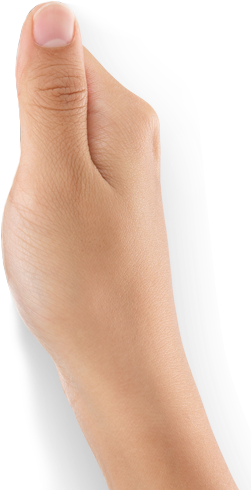 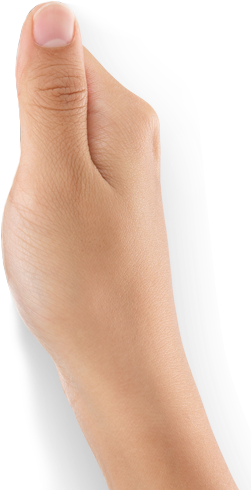 Engaging or Have an Impact
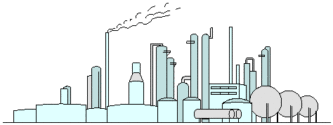 Data Source:
Our Profile
Ip Address
User Agent
Valuable Data:
Search History
Timing
Search flow
Open Sessions
Content and CTR Type
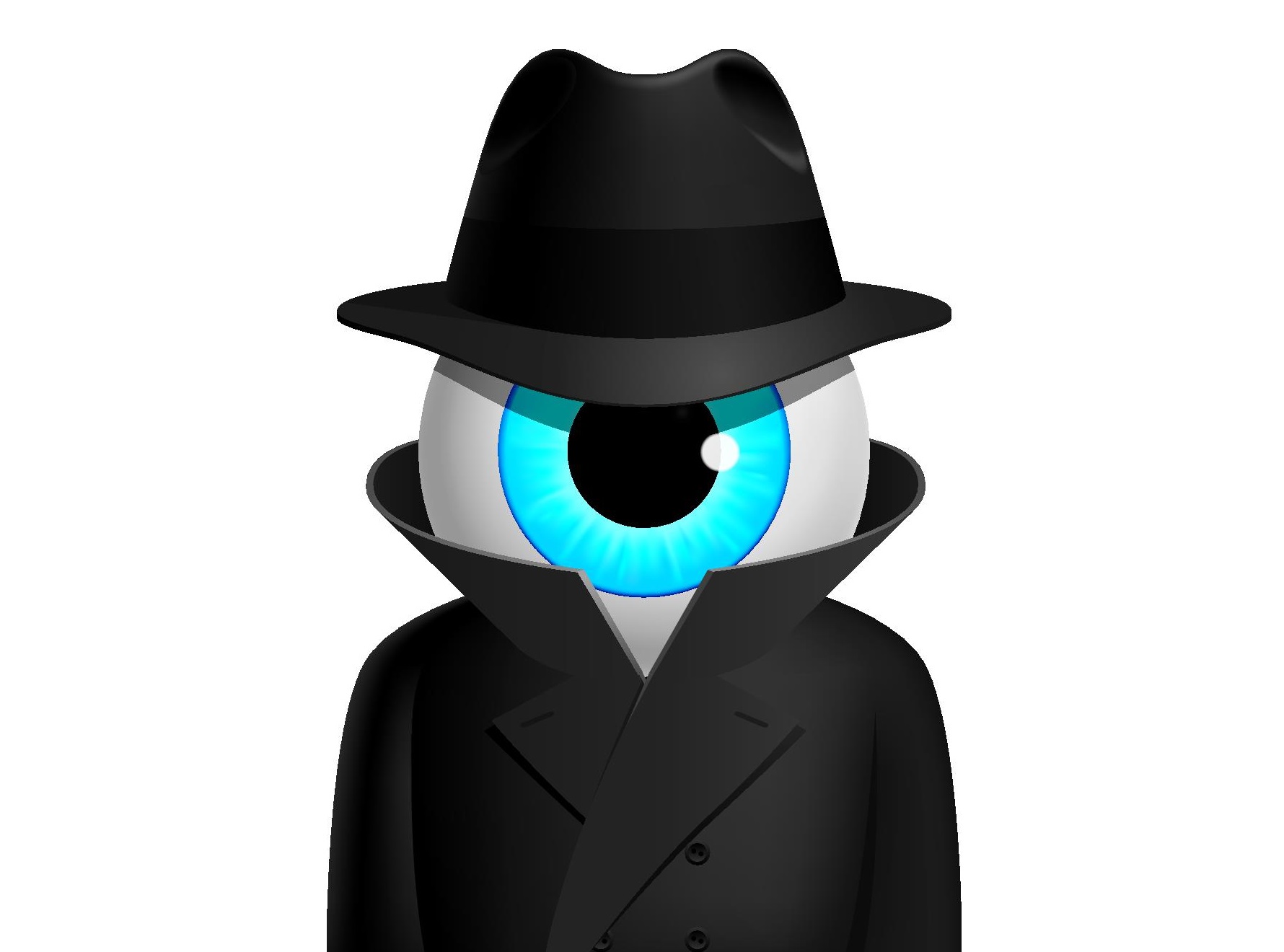 SEO
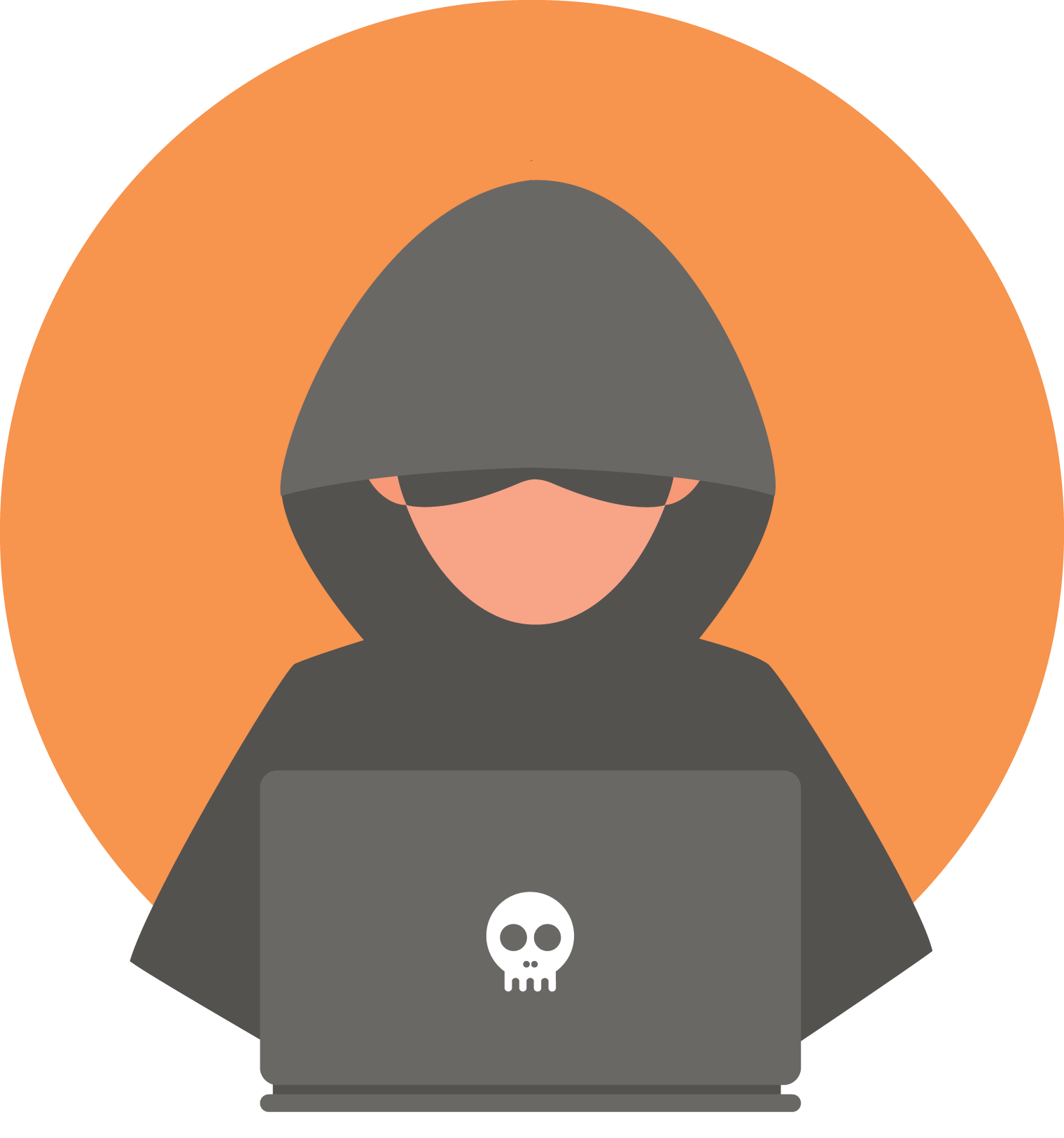 Mas
What is our
Main Goal?
ter
s
USER
User Friendly
vs.
SEO Friendly
vs.
Session
Insert picture
Right click/send to back
SEO
some words
About SEO
Jar
Backlink
FFA
RD
OT
Link Juice
KW
PKW
AKW
SKW
go
n
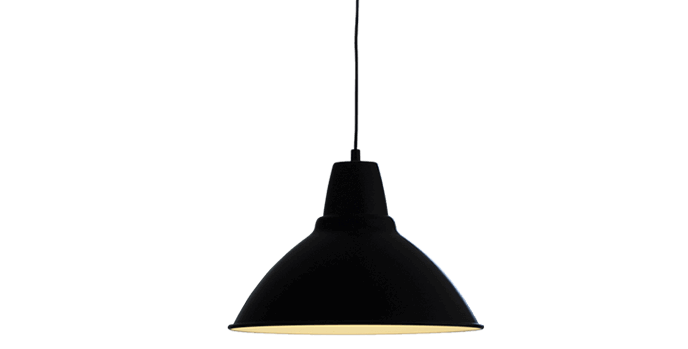 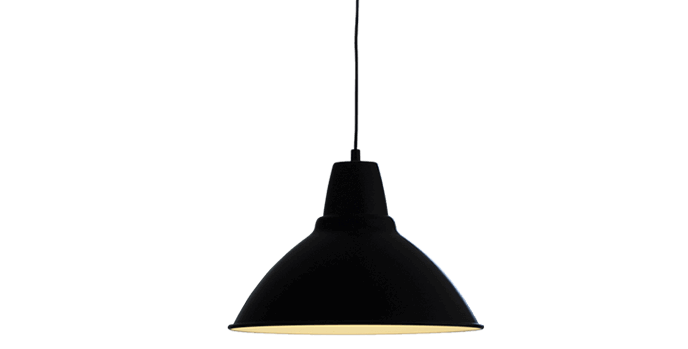 The Way
To Success
Link war

Content war

Smart war
اعتیاد
Backlink
Content
How Google will rate our content?
1
2
3
Our Website
Content Impact
Audience Reaction
Our content
Our Technical
Our Content background
Our Internal Linking
Content Updates
Social Signals
Content Signature Distribution
Content Power
User Reactions and Journey
Necessity
Of
Comprehension
On
-
Page
HTML; it’s functionalities and tags?
Crawling process
Content Map and structure
Adaptive vs. Responsive vs. Fluid vs. AMP
Errors and Redirects
SEO
Impact
Of
Content
Off
-
Page
Content Impact
Social Dilemmas
Content Engagement
Social Impact
Links as a fan or a researcher
Quality factors
Content Types
SEO
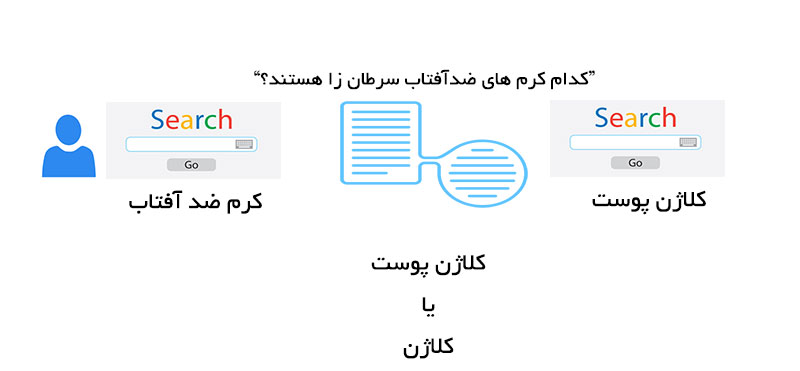 User Reactions and Impressions
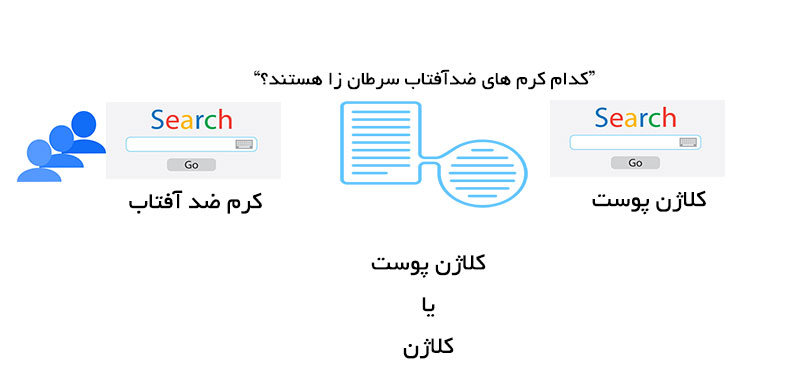 Users Reactions
Exit Rate?
Co
How and When to create?
n
ten
How to Make it Impressive
t
Connt
te
PKW focused not wounded!!!
AKW and SKW included
Have Correct & Smart Punctuations
Media Objects + (Meta Data)
Content Signature Included
Have some good references
Can be a good reference
Impact
“
امضای محتوایی عبارت است از؛جمله، جمله واره یا پاراگراف متنی که معنای مستقل از قبل و بعد خودش در متن دارد و محتوای کنونی ما اولین مالک آن می باشد!
“
“
فروش، فقط بخش کوچکی از عملیات بازاریابی‌ست و مهم‌ترین آن نیست؛ ولی به نحوی یکی از ارکان اصلی ارزیابی موفقیت یک برنامه بازاریابی‌ است.
“
Context, Concept & Content
3
1
2
ادبیات داستانی
ادبیات عرفانی
ادبیات اروتیک
روانشناسی
و...
مقاله تحلیلی
مقاله علمی
داستان
و...
عشق
علائم نگارشی
ویرگول یا از اینا ،
کاربرد متعارف: سهولت خوانایی و ارتباط معنایی

کاربرد خاکستری: گنجاندن کلمات کلیدی و کلمات کلیدی مرتبط
“
قبل از اینکه بخوایم راجع به برندینگ صحبت کنیم؛ خوبه بدونیم برای بازاریابی، تبلیغات، برندینگ و تقریبا همه‌ی فعالیت‌های ترویجی، شما به سوم شخص‌هایی مانند: گرافیست، کپی رایتر، تبلیغات چی و… نیاز خواهید داشت.
“
علائم نگارشی
ویرگول نقطه یا از اینا ؛
کاربرد متعارف:  فهرست بندی مرتبط بدون یا با شماره بندی، حفظ پیوستگی معنایی با جمله بعدی، شاخص سازی جملات شرطی، خلاصه کردن جملات توضیحی و تفسیری

کاربرد خاکستری: تاکید معنایی بر کلمات کلیدی اصلی و شاخص سازی آنها
“
برندینگ، نه لوگو است و نه شعار؛ بلکه مانند روحی است که به لوگو و شعار شما، معنا می بخشد!
“
علائم نگارشی
دو نقطه یا از اینا :
کاربرد متعارف: معنا کردن کلمات، بیان اجزا، نقل گفتگو، بیان نتیجه

کاربرد خاکستری: تاکید روی تشریح ساده کلمات کلیدی
“
تور گرجستان: برنامه سفر و اقامت ارزان خود را، امسال در گرجستان با تورهای ویژه نوروز 99 تجربه کنید!
“
“
برندبوک شامل موارد زیر است:
    نگاه کلی به تاریخچه شخصیت و اهداف برندتان
    واژه شناسی برند 
    لوگو، آرم و شعار ثابت تبلیغاتی 
    رنگ برند شما
    فونت اختصاصی برند
    کارت ویزیت، روش طراحی آن و مفاهیم درون آن
“
Tactics
Link Building
Strategy
Vision
Goal
S.M.A.R.T
Tactics
Specific
Measurable
Achievable
Tactic is an Action or a Method
Relevant / Realistic
Time-bound
Technique is a Style of Action or Method!!!
NoW!
Context, Concept & Content
Z
X
Y
#BL/RD>60
Free Lancer
Low Content
Poor
Balanced
#BL/RD>100
Inbound
Low Content
Middle
Not-Balanced
#BL/RD>200
Agency
High Content Addiction
Rich
Not-Balanced
First Appeared On (FAO)
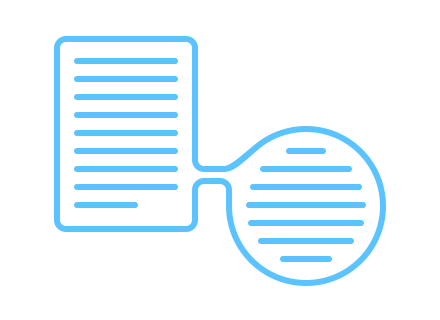 باز نشر هفتگی تعدادی از محتواهای تولیدی بدون درج هیچ لینکیدر داخل متنذکر لینک به یکی از حالت های زیر در انتهای متن:
بر گرفته از وب سایت:			Hawij.com
منبع:					Hawij.com
برگرفته از مقاله XXXX از وب سایت:
       Hawij.com
Student
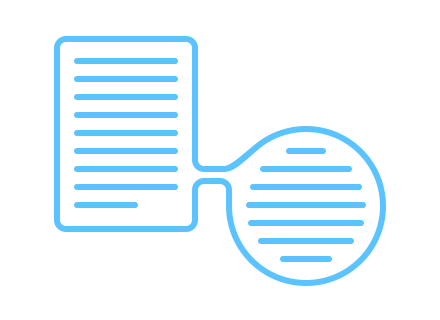 ذکر بخش یا بخش هایی کلیدی از محتوای صفحه مورد نظر (بدون درج هیچ لینکی در داخل متون)
ذکر آدرس صفحه مورد نظر به شکل زیر:برای اطلاعات بیشتر در خصوص برندینگ می توانید به آرس زیر مراجعه کنید:
Hawij.com/Branding
Uptiring
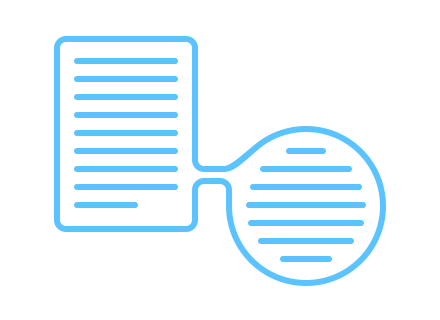 باز نشر ریپورتاژ های اولیه با شرایط زیر:
به ریپورتاژ مادر لینک داده شود!
لینک های اصلی Money سایت به صورت کلاسیک یا ML ذکر شوند!
Pillarify
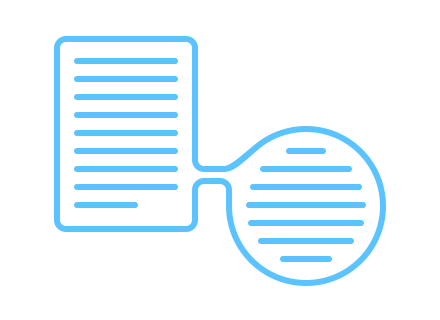 تولید محتوای هفتگی متمرکز روی LSI پیلارهای اصلی و لینک دهی به پیلار مرتبط 
با AKW و PKW به پیلارهای اصلی

توسعه چند مرحله ای محتوای پیلارهای اصلی
در سایت های مرتبط و مختلف این محتواها UpTire شوند!
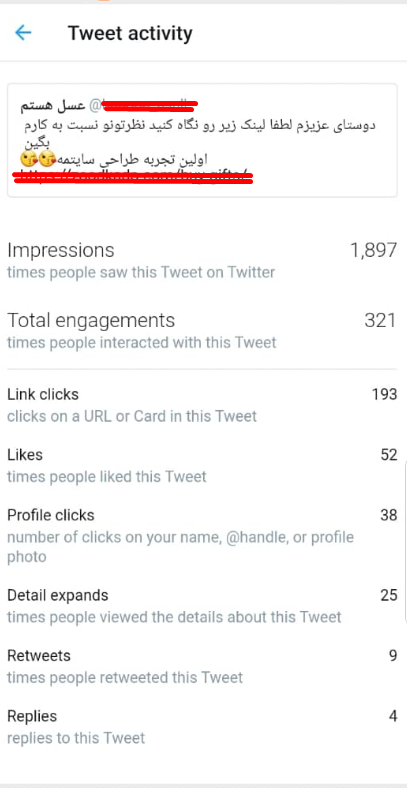 Social Surf (SS)
No Comments!!!
Thank You